长整数乘法
熊浚丞 221240060
目录
高精度
Karatsuba
FFT
高精度
高精度
将数据表示为数组，数组每一位是一个0-9的数字
两个整数相乘，就拿其中一个的每一位去依次乘以另一个的每一位即可。
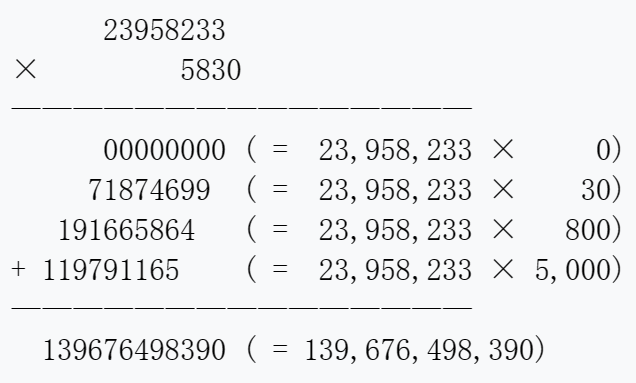 更好的方法：分治
回顾我们在算法导论第四章（分治策略）中接触的矩阵乘法Strassen算法：首先将每个矩阵拆分为四个子矩阵，然后利用分块矩阵乘法来计算。


由于每一个部分需要两个矩阵乘法的运算结果，显然一共需要8次。
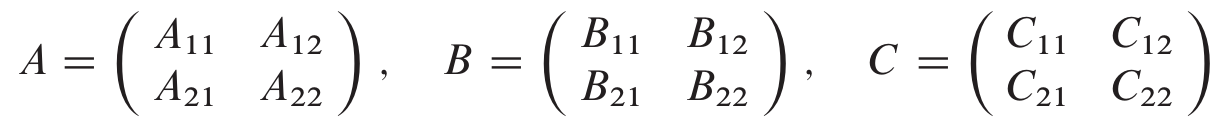 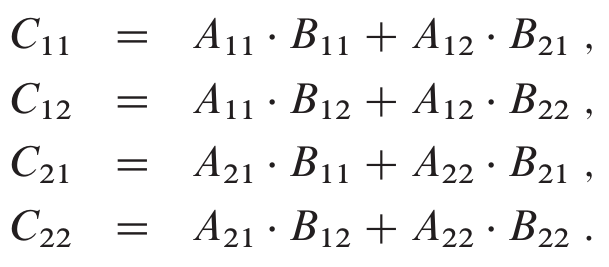 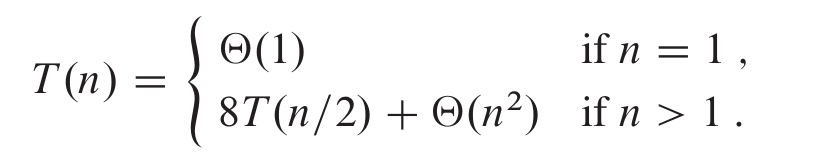 更好的方法：分治
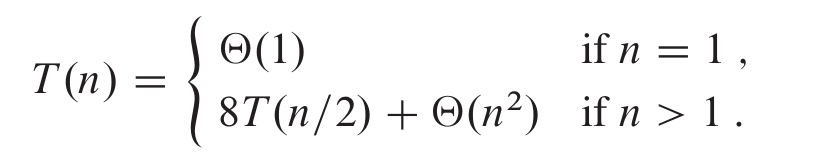 更好的方法：分治
更好的方法：分治
多项式乘法
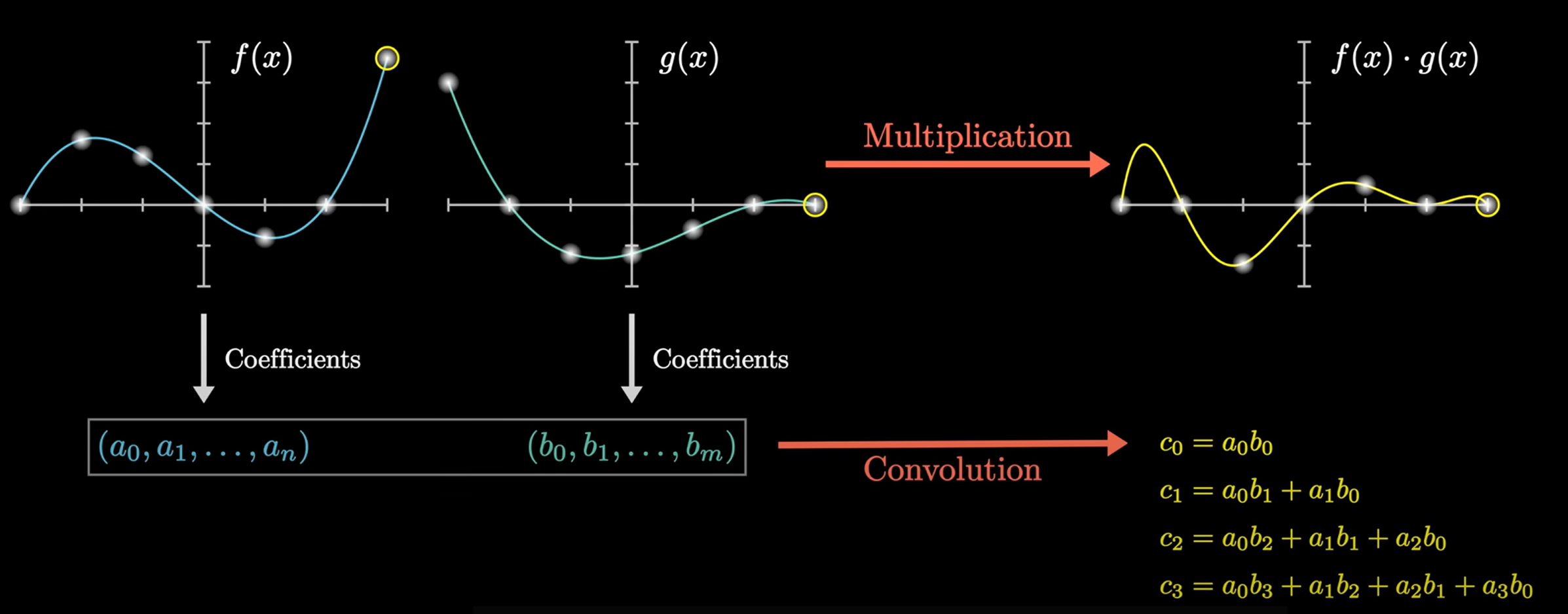 多项式乘法
求值
插值
计算点值表达
将系数表达转化为点值表达时，没有规定横坐标的取值。
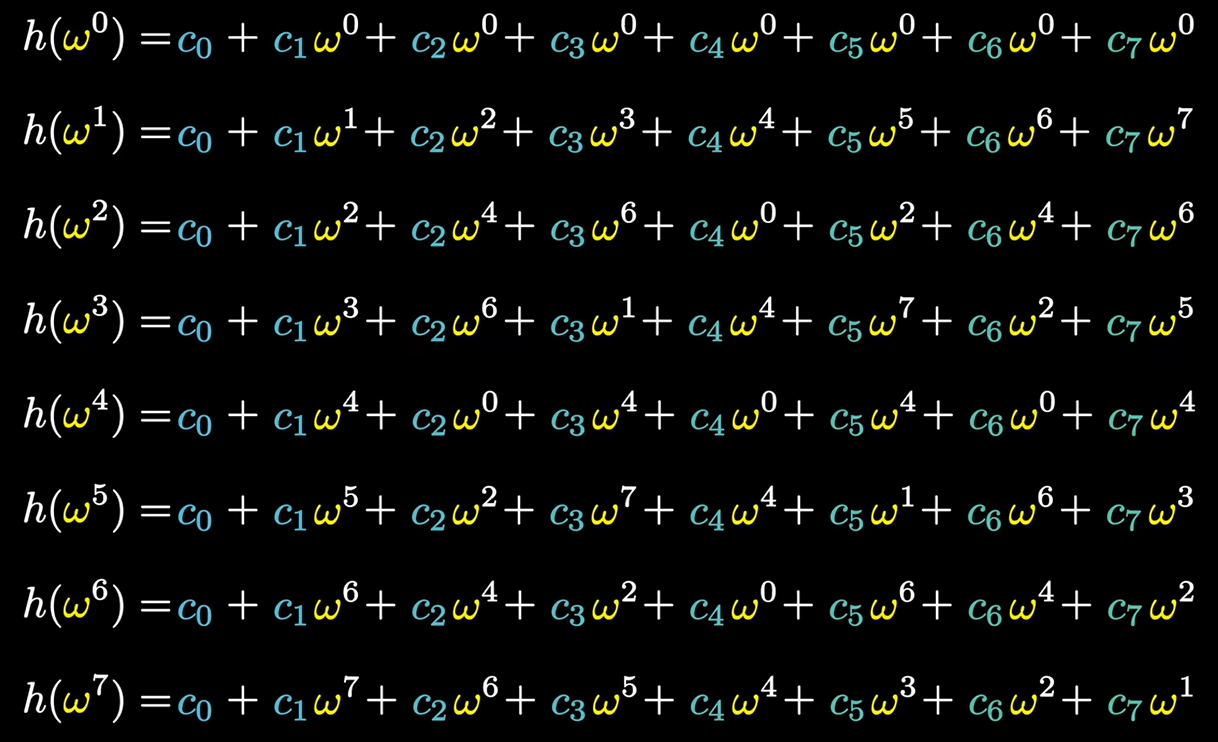 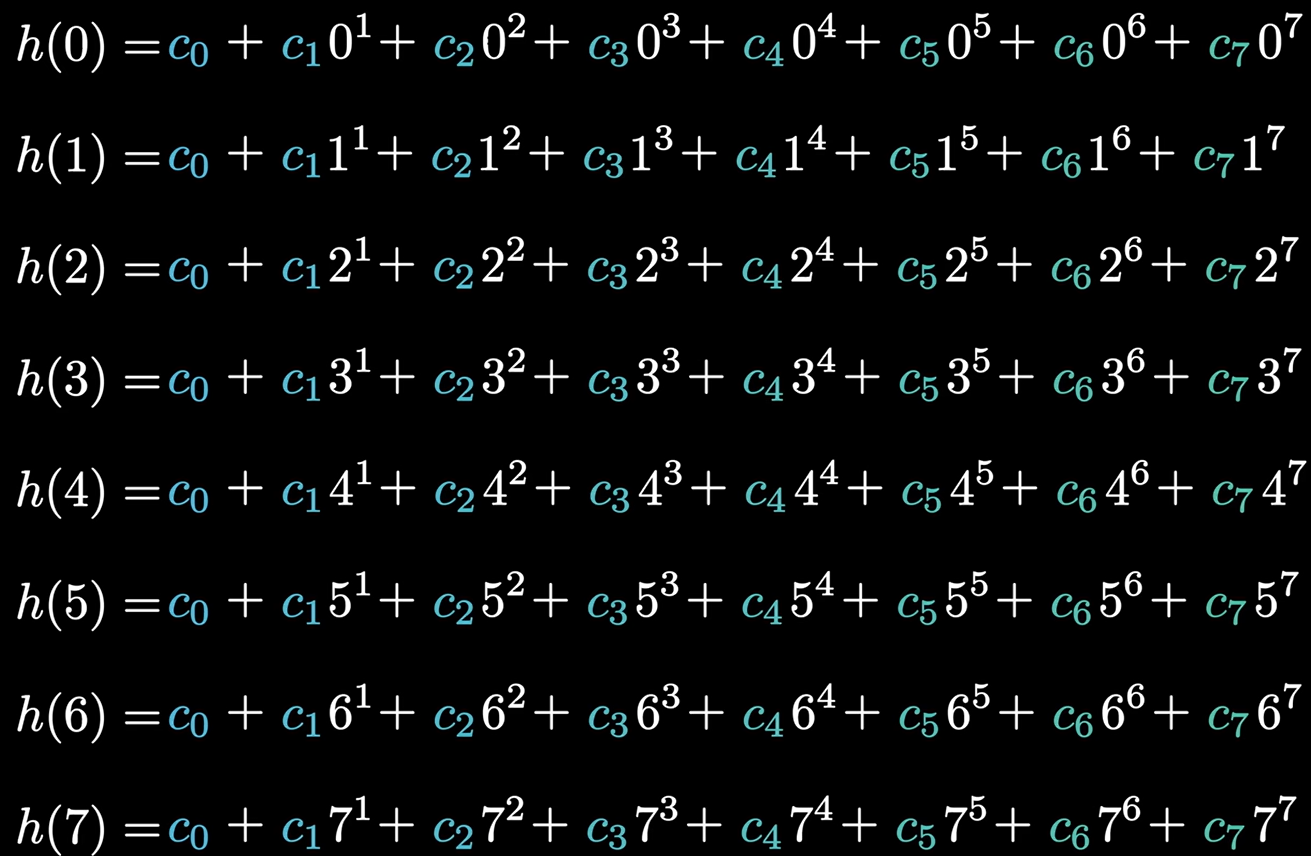 离散傅里叶变换DFT
快速傅里叶变换FFT：还是分治
快速傅里叶变换FFT：还是分治
逆快速傅里叶变换IFFT
总结
今天介绍的后两种算法都是利用了分治与配凑，通过分治后的配凑降低计算次数，从而降低了复杂度。
使用FFT计算，我们讲的是递归的方法，但也可以转化成迭代的方法，常数会低一些。